BATMAN İL EKONOMİK RAPORU
İÇİNDEKİLER
1.Türkiye Ekonomisi Genel Değerlendirme
   1.1.Büyüme
   1.2.İstihdam
   1.3.İhracat 
   1.4.Enflasyon 
2.Batman İli Ekonomik Değerlendirme
    2.1.SANAYİ
    2.2.İhracat
    2.3.İstihdam Ve İşsizlik
3.Karşılaştırma
     3.1.İhracat Oranları Karşılaştırması
     3.2.İstihdam ve İşsizlik Oranları Karşılaştırması
Büyüme
1923-2004 döneminde yıllık ortalama %5 oranında büyüyen Türkiye 2002-2013 döneminde de yıllık ortalama %5 ile büyümüştür. Sonuç İtibariyle Türkiye Cumhuriyetin kuruluşundan 2013 sonuna kadar ortalama yıllık %5 büyümüştür. Türkiye 2014 yılı itibariyle dünyada 18’nci büyük ekonomidir.
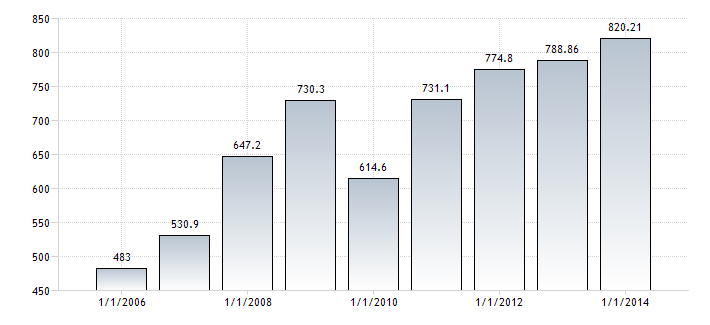 İstihdam
1996 yılında %6.6 oranında olan işsizlik, 2002 yılında %10.3 olarak gerçekleşmiş, 2009 yılında %14’e kadar yükseldikten sonra düşüş trendine girerek 2012 yılında %9.2’ye kadar gerilemiştir. 2014 yılında Türkiye’nin işsizlik oranı %10.4 olarak gerçekleşmiştir. 2015 ilk dönem işsizlik oranı %10,6 olarak gerçekleşmiştir.
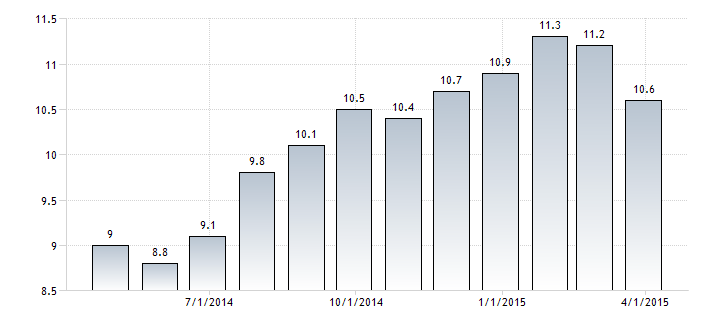 İhracat
2002-2014 döneminde Türkiye’de ihracat %320.9 oranında artarken ithalat %388.1 oranında artmıştır. 2013 yılında 2012 yılına göre ihracat %0.6 azalırken, ithalat %6.39 oranında artmıştır.
Enflasyon
Enflasyon oranı Mayıs ayı itibariyle %8,09 düzeyindedir. Ocak ayı itibariyle enflasyon oranları artmaya başlamıştır. Bunun sebebi seçim dönemleri öncesi belirsizliklerin ekonomiye yansımasıdır.
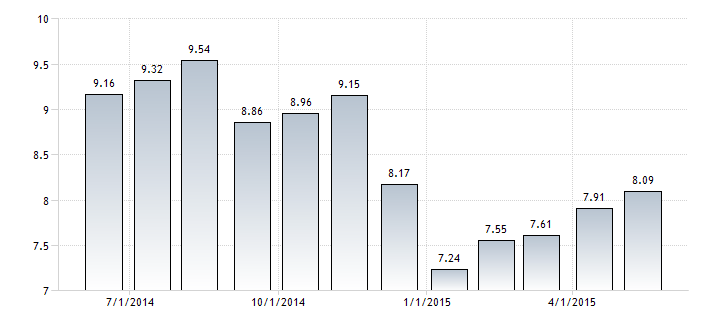 Batman İli Ekonomik Değerlendirme
1.Sanayi
Batman ilinde sanayi siciline kayıtlı sanayi işletmesi sayısı 126’dır. Toplam sanayi işletmesi içerisinde % 0.2’lik bir oran ile sanayisi az gelişmiş iller arasında yer almaktadır. 
Güneydoğu Anadolu Bölgesi’ndeki illerin sanayileşme bakımından değerlendirmesi yapıldığında, % 65’lik bir oran ile Gaziantep ili ilk sırada yer almaktadır. Gaziantep ilini takip eden iller sırasıyla; Şanlıurfa(%10), Diyarbakır(%9), Adıyaman(%6), Batman(%4), Mardin(%3), Kilis(%1), Siirt(%1), Şırnak(%1) olarak görülmektedir.
1. 1.Batman İlinde Sanayi İşletmelerinin Sektörel Dağılımı
Batman ilinde bulunan sanayi işletmelerinin sektörel dağılımına bakıldığında, %25’lik bir oran ile gıda ürünleri imalatı, %19’luk bir oran ile kimyasalların ve kimyasal ürünlerin imalatı, %14’lük bir oran ile diğer metalik olmayan mineral ürünlerin imalatının ilk üç sırada olduğu görülmektedir.
Batman ilinde sanayide çalışanların, %31‟i ham petrol ve doğal gaz çıkarımı, %13‟ü tekstil ürünleri imalatı sektörlerinde istihdam edilmektedir. İstihdamın %77‟si işçi, %4‟ü mühendistir. Batman ilinde bulunan sanayi işletmelerinin %21‟i mikro ölçekli, %64‟ü küçük ölçekli, %13‟ü orta ölçekli, % 2‟si büyük ölçekli işletmelerdir
2.İhracat
Aşağıdaki tabloda Batman ilinin 2010-2014 yılları arasındaki ihracat yapılan ülkeler, ihracı yapılan ürünler ve ihracat miktarları aşağıdaki tablolarda yer almaktadır.
Son 5 Ay İhracat Rakamları (2015)
TÜİK verilerine göre son 5 ay ihracat verileri aşağıdaki gibidir. Tabloya göre son 5 aylık ihracatının toplamı yaklaşık 12 milyon TL’dir. 2014 yılında ilk 5 ay ihracatı toplamı yaklaşık 21 milyon TL’dir. Bu veriler ışığında 2015 yılı Batman ili ihracatı 2014 yılının gerisinde kalacaktır.

Kaynak:TÜİK
2013-2014 YILLARI ÜLKELERE YAPILAN İHRACAT TUTARLARI
2013-2014 YILLARI ÜLKELERE YAPILAN İHRACAT TUTARLARI
2013-2014 YILLARI ÜLKELERE YAPILAN İHRACAT TUTARLARI
2013-2014 ihracat yapılan sektör sıralamaları
Sektör değerlendirmeleri
2013-2014 yılları incelendiğinde ilk 4 sektör değişmemiştir.2014 yılında su ürünleri ve hayvancılık mamulleri 5. sıradan Hazır giyim ve Konfeksiyon 6. sıradan, Çelik 7. sıradan  ilk 10 sektör arasına girmiştir.

Makine ve Aksamları, Değerli Maden ve Mücevherat, Zeytin ve Zeytinyağı ihracatı 2014 yılında en çok ihracat yapılan ilk 10 sektör arasına girememiştir.
3.İSTİHDAM VE İŞSSİZLİK ORANLARI
(Kaynak: TÜİK)
Not:2014 yılı işsizlik rakamları bölgesel olarak hesaplanmıştır.
3.KARŞILAŞTIRMA2010-2014 Yılları Arası İhracat Tutarları
BATMAN
TÜRKİYE
Batman İhracatının Türkiye İhracatı İçindeki Payı (2010-2014)
İhracat Oranları Karşılaştırması
2010 yılı sonrası Türkiye ve Batman İhracat rakamlarına  bakıldığında  Türkiye ihracat artış hızının çok üstünde bir artış hızı görülmektedir.2013 yılında Türkiye geneli ihracatı %3 düşmesine rağmen Batman ili ihracatı %4 artmıştır.
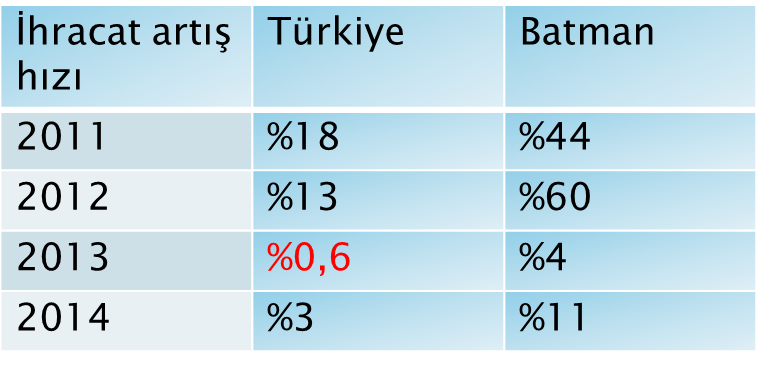 İSTİHDAM ve İŞSİZLİK ORANLARI
Türkiye geneli işsizlik oranı 2013 yılında %9,7 düzeyindeyken Batman’da 23,4 seviyesindedir.2014 yılı ortalaması 10,4 iken Batman’da %24 seviyesindedir.
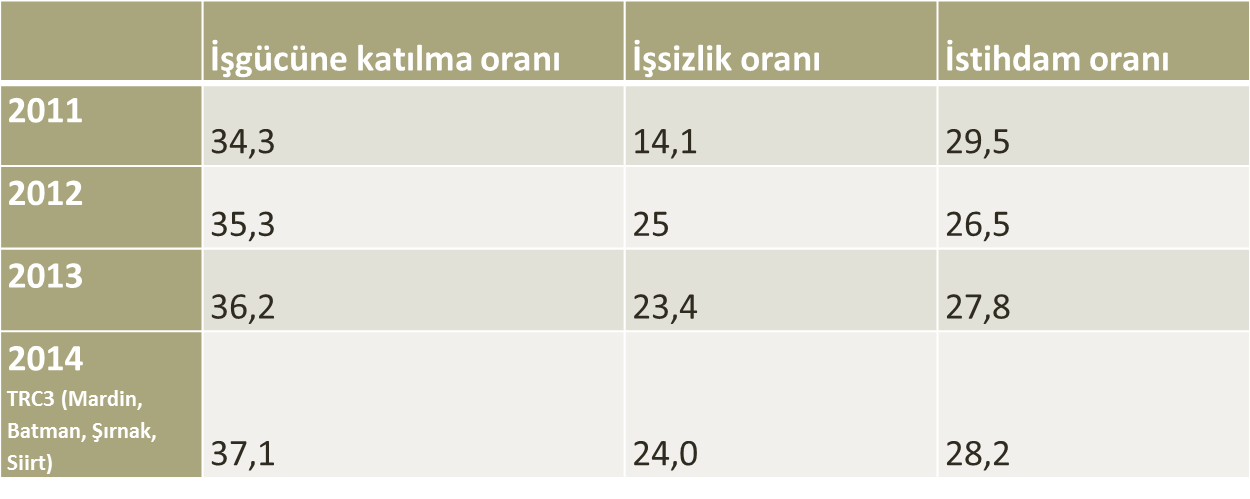